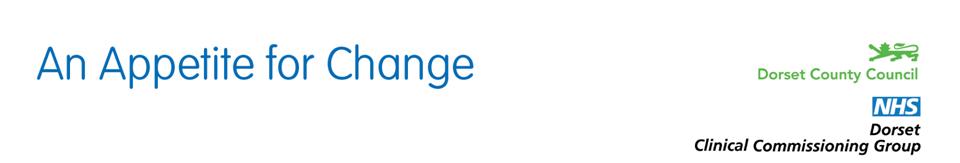 “Losing Weight is not Always Great”


Raising awareness of malnutrition and dehydration
Dorset's Nutritional Care Strategy for Adults supported by:
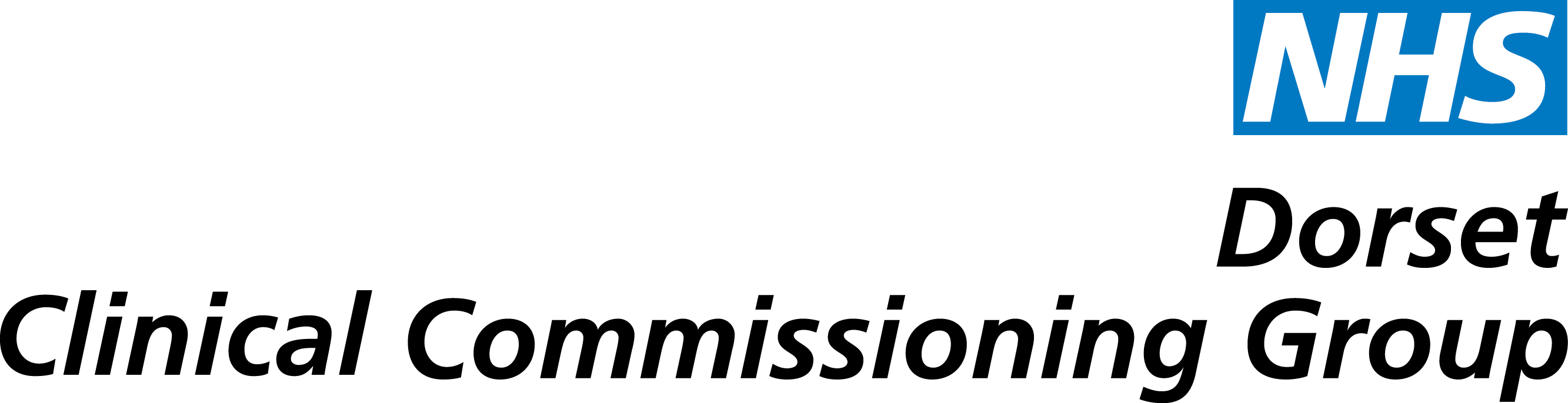 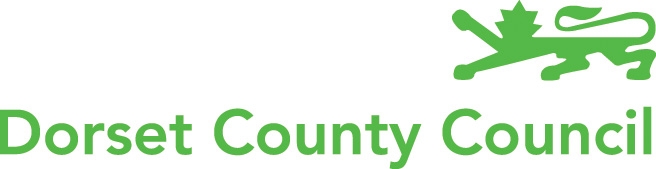 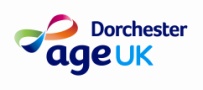 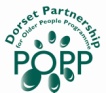 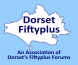 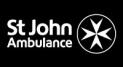 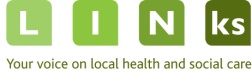 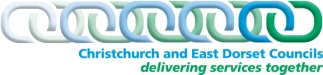 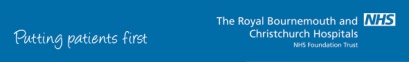 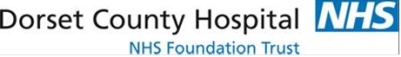 [Speaker Notes: Hello and welcome to: “Losing weight is not always great”.
This presentation has been designed to raise awareness of the importance of nutritional care and hydration.

It contains basic information to help you identify if you or someone you know may be at risk and will advise you where you can seek additional help if you have any concerns.

I am giving this presentation to you today, not as a professional but as someone with a personal experience or interest in malnutrition and/or dehydration.  I will answer any questions that I can but may need to direct you to others for answers.]
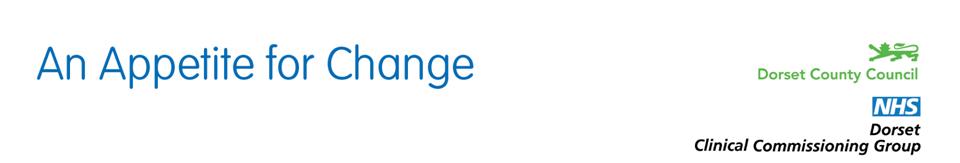 Malnutrition does exist in the UK

Unplanned weight loss? Looking a bit thin? 

Have you ever met anyone who has: 

Lost half a stone recently without trying to?
Experienced unintentional weight loss?
Not eaten properly for a couple of weeks?
Replaced their clothes with smaller ones?
Made another hole in their belt or watch strap?
Taken their wedding ring off because it was loose?
Dentures that no longer fit properly?
Dorset's Nutritional Care Strategy for Adults supported by:
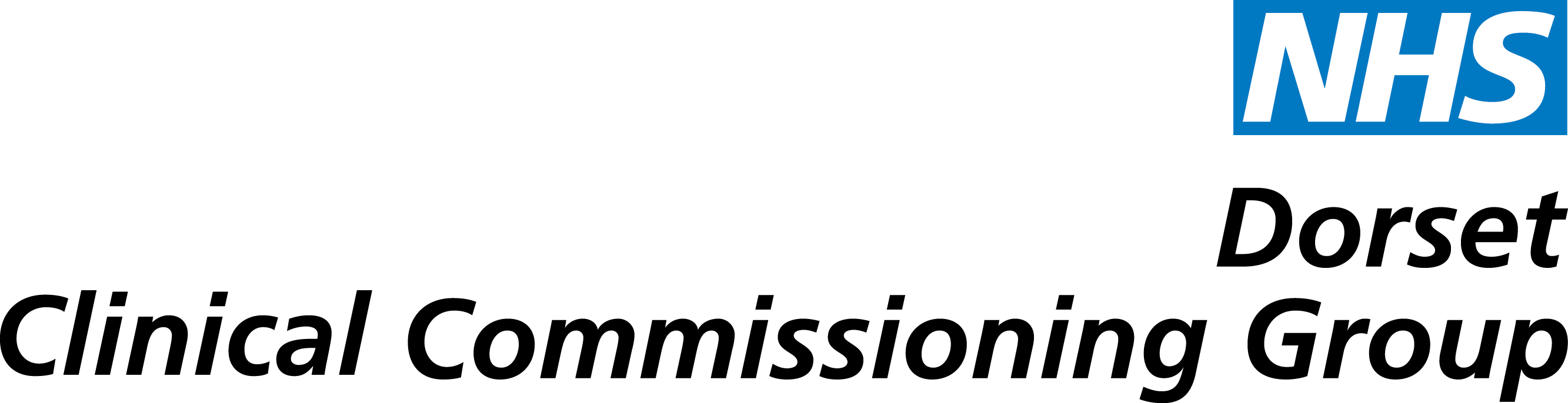 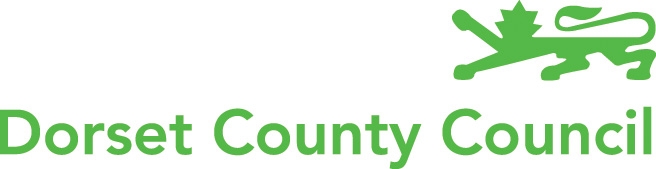 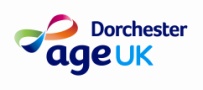 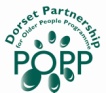 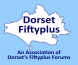 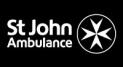 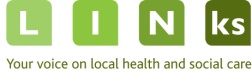 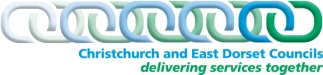 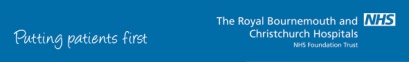 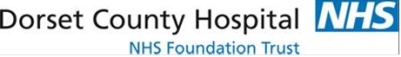 [Speaker Notes: Often it is seen as acceptable for older people to lose weight as they age, this is not the case and weight loss could be indicative of malnutrition.

When I use the terms malnutrition or malnourished I am talking about an unintentional weight loss, that is, for someone to lose weight without going on a diet, or deliberately changing the way they eat.

Take a look at these statements and think if you have ever noticed them in friends, family, or perhaps yourself.

** pause for a few moments **

These are all warning signs that we should take notice of.

Be aware that overweight people can still be malnourished if they are not eating a balanced diet but this is much harder to recognise.]
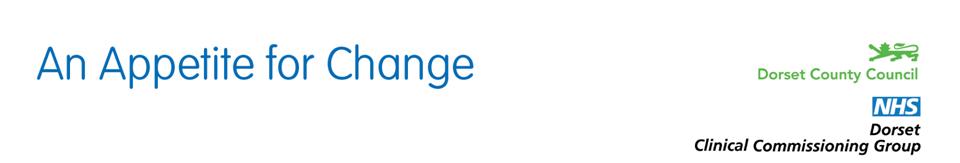 Facts about malnutrition

93% of adults suffering from malnutrition live at home
3 million adults in the community are affected 
22% of over 60’s skip meals
More likely to affect older women than older men
37% of adults admitted to care homes suffer from malnutrition
47% of adults admitted to nursing homes suffer from malnutrition 
1 in 3 adults admitted to hospital suffer from acute malnutrition
Every 10 minutes an adult dies with malnourishment in hospital 
The risk increases with age and dementia
Dorset's Nutritional Care Strategy for Adults supported by:
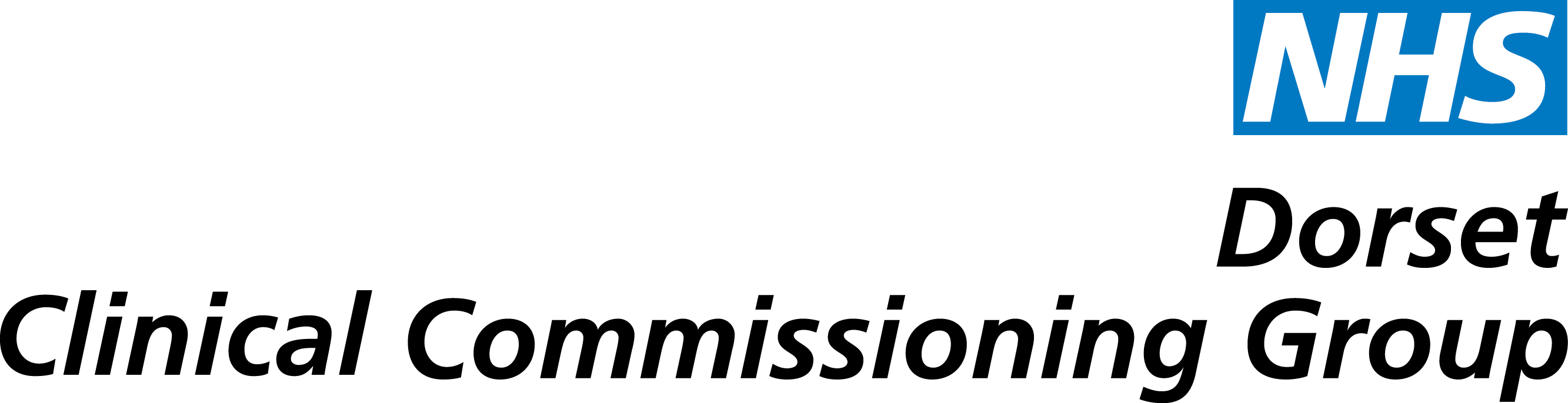 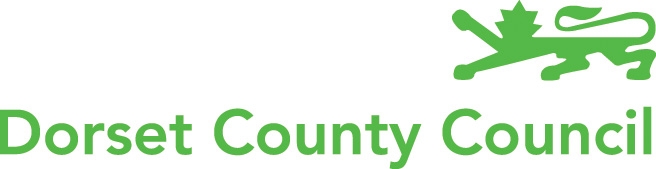 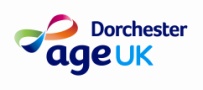 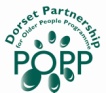 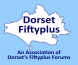 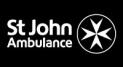 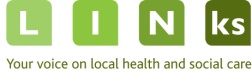 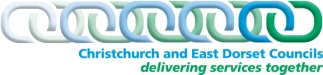 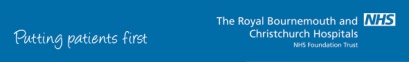 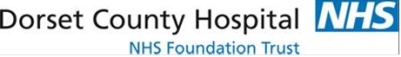 [Speaker Notes: For anyone who is not yet convinced this is a serious issue, let us look at the facts:
Read from slide:

  93% of adults suffering from malnutrition are living at home

  3 million adults in the community are affected

  22% of over 60’s skip meals to cut back on food costs

  It is more likely to affect older women than older men

  37% of adults admitted to care homes and 
     47% of adults admitted to nursing homes are found to already suffer from malnutrition

  1 in 3 adults admitted to hospital suffer from acute malnutrition

  Nationally every 10 minutes an adult dies with malnourishment in hospital

  The risk increases with age and dementia
References
  BAPEN, 2011.  Nutritional Screening Survey in the UK and Republic of Ireland
  Elia and Russell 2009.  Combating Malnutrition; Recommendations for Action.
  Jeffries 2012.  Chairman of the Age UK and The Malnutrition Task Force Presentation.
  Malnutrition Task Force / www.smallappetite.org.uk *In Great Britain (2009)]
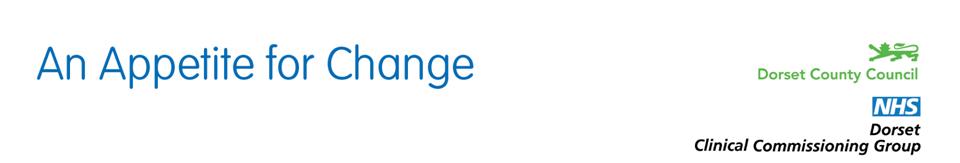 Some of the reasons for malnourishment

Caring for someone else
Changes in taste and smell
Losing someone close to you
Feeling lonely or depressed
Loss of appetite
Some illnesses can cause weight loss
Some medications affect appetite and absorption
Difficulty chewing or swallowing
Dentures that no longer fit properly
Financial difficulties
Being less mobile than you used too
Struggling to cook or shop
Dorset's Nutritional Care Strategy for Adults supported by:
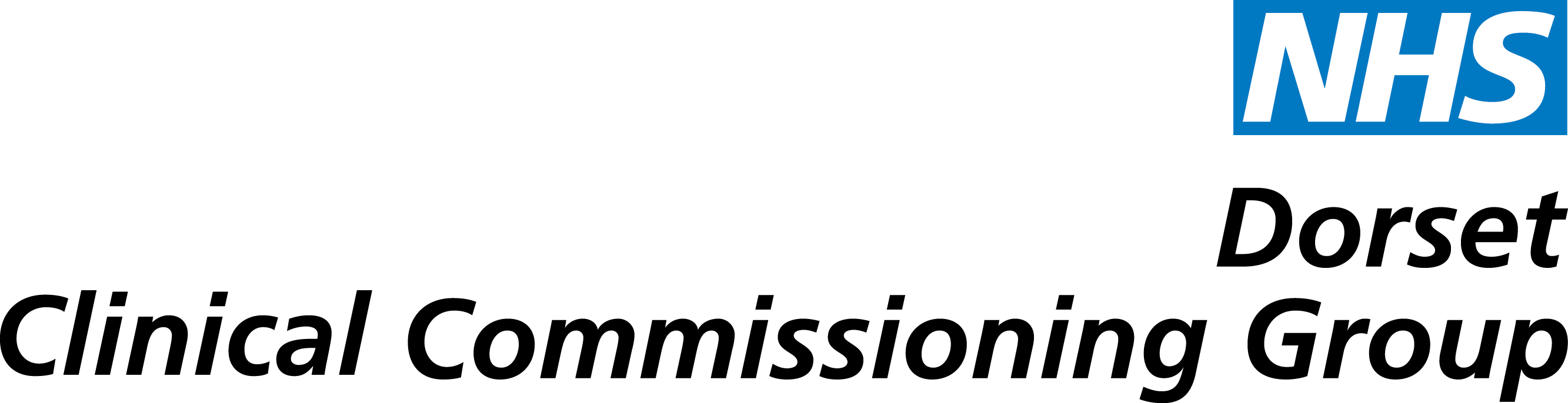 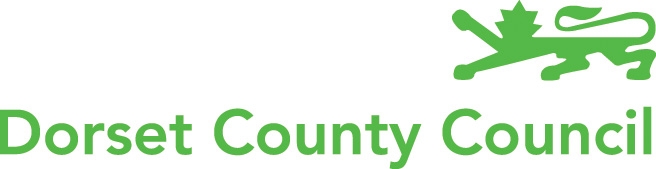 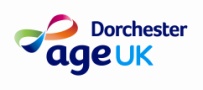 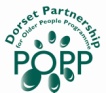 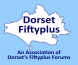 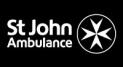 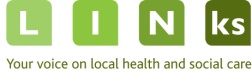 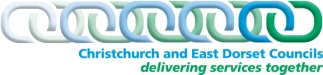 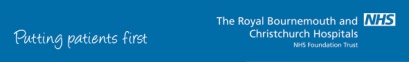 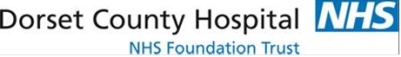 [Speaker Notes: There are many different reasons why someone may lose weight and become at risk of malnutrition.

These can be physical; such as caring for someone else, not having time to eat properly, not being able to get around like you used to, or relying on others to do the shopping or the cooking.

The reasons can be psychological; including losing someone close to you, feeling lonely or depressed.

Some medical conditions will cause weight loss and some medications can reduce your appetite.

Most people experience changes in taste and smell as they age this can affect appetite, chewing and swallowing difficulties also affect some people’s ability to eat which may be caused by a medical condition, some may even be linked to poorly fitting dentures.

Basically anything that affects a persons ability or desire to - buy food, - prepare it, - eat it and absorb it could cause them to eat less than they need, leading them to lose weight without intending too and become at risk of malnutrition.]
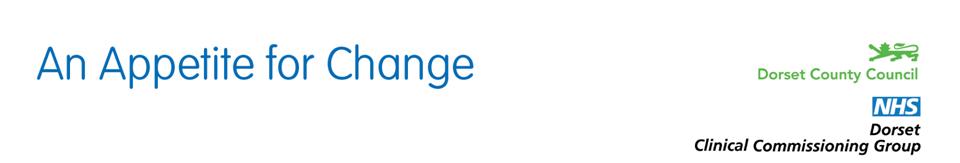 Why losing weight is not always great

     Unintentional weight loss can result in: 

2.1 times more GP visits
3 times more likely to be admitted to hospital
Increased likelihood of picking up infections
Increased risk of chest infections
Injuries taking longer to heal
Increased likelihood of feeling more tired
Depression
Confusion and subsequent risk of falls & fractures
Dorset's Nutritional Care Strategy for Adults supported by:
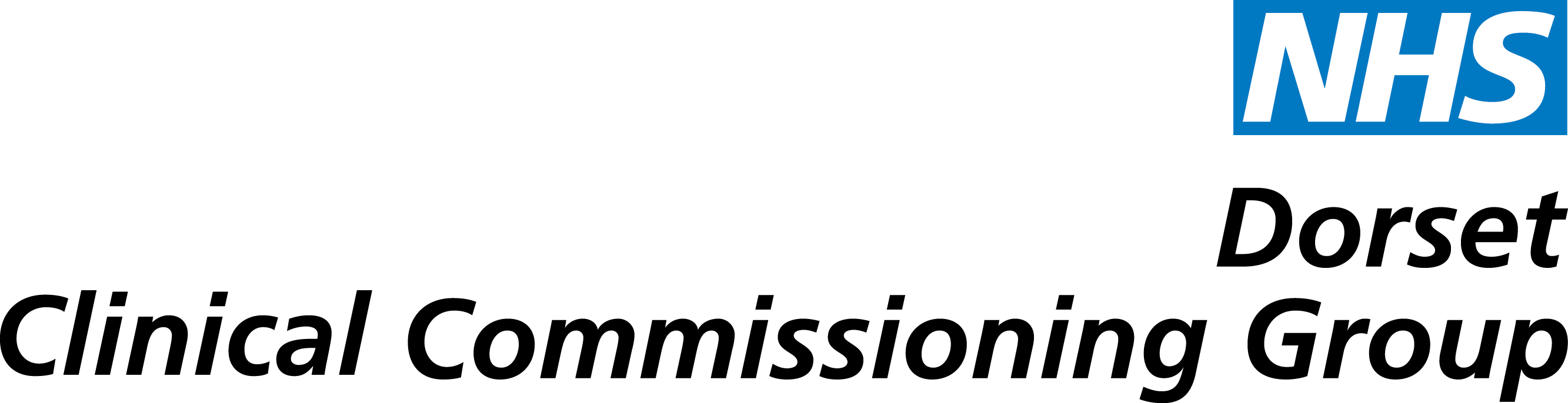 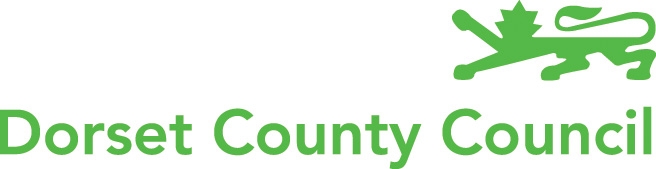 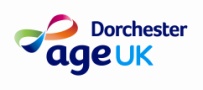 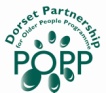 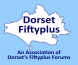 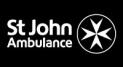 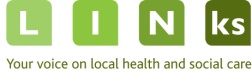 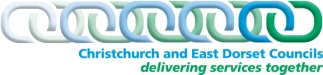 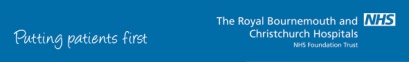 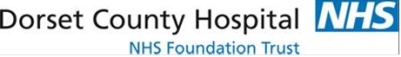 [Speaker Notes: You may wonder why it is a problem if you or someone you know loses a bit of weight…….

Read from slide:

Unintentional weight loss can result in:
  2.1 times more likely to visit a GP

  3 times more likely to be admitted to hospital

  More likely to pick up infections

  Increased risk of chest infections

  Injuries take longer to heal

  Likely to feel more tired

  Depression

  Confusion and subsequent risk of falls and fractures

References
  NICE 2009.  Cost Saving Guidance
  Guest et al 2011.  Health economic impact of managing patients following a community based diagnosis of malnutrition in the  UK]
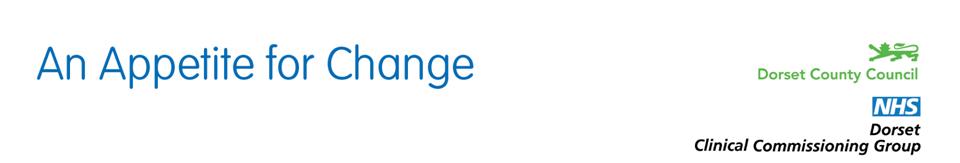 Some ways to combat malnutrition…

Eat what you fancy
Enjoy your food
Eat breakfast
Keep easy to prepare foods in the house
Eat little and often
Try to avoid “low fat” products
Add extra calories to your meals
Eat cream, cheese and full fat milk
Eat in company when you can
Dorset's Nutritional Care Strategy for Adults supported by:
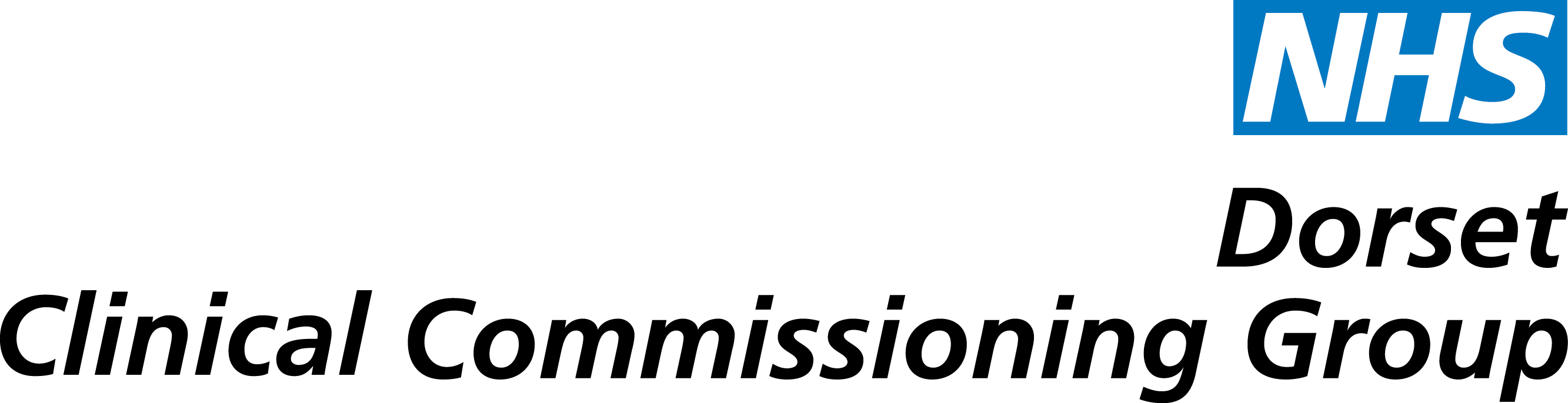 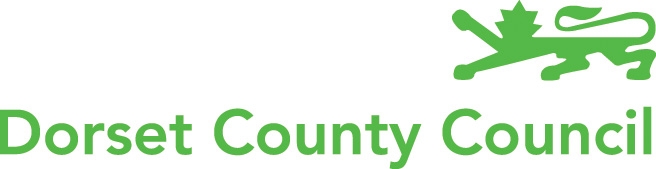 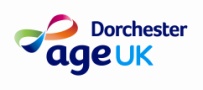 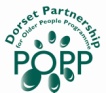 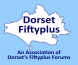 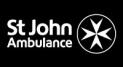 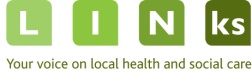 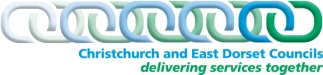 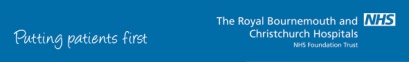 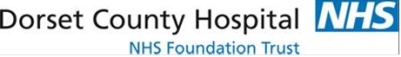 [Speaker Notes: Treating malnutrition or unintentional weight loss is not complicated; it is about eating more, especially high calorie foods to help gain weight.  

However eating is a very individual thing, you can see here some of the ways to combat malnutrition, the top two are particularly important, after all having a healthy appetite is about enjoyment.

Pause

It is recommended that anyone who experiences an unplanned weight loss should visit their GP for a general check up.  If required the GP can make a referral to a dietitian for special advice.]
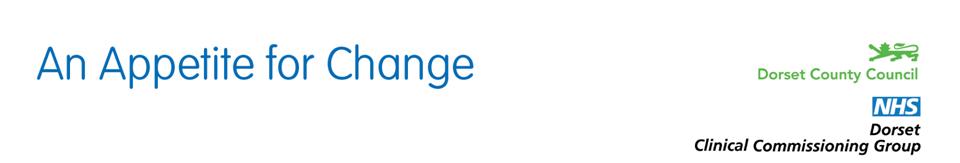 Facts about dehydration

Water is a basic nutrient and critical to human life, 
drinking more water will bring many health benefits

Did you know:
A third of people over 55 only drink one or two glasses of water per day
In the same age group one in ten drink just one glass per day!

       The need to drink more increases:
In hotter weather or in warm rooms
With increased physical activity
With diarrhoea or vomiting
During a period of fasting
If taking water tablets or laxatives
Dorset's Nutritional Care Strategy for Adults supported by:
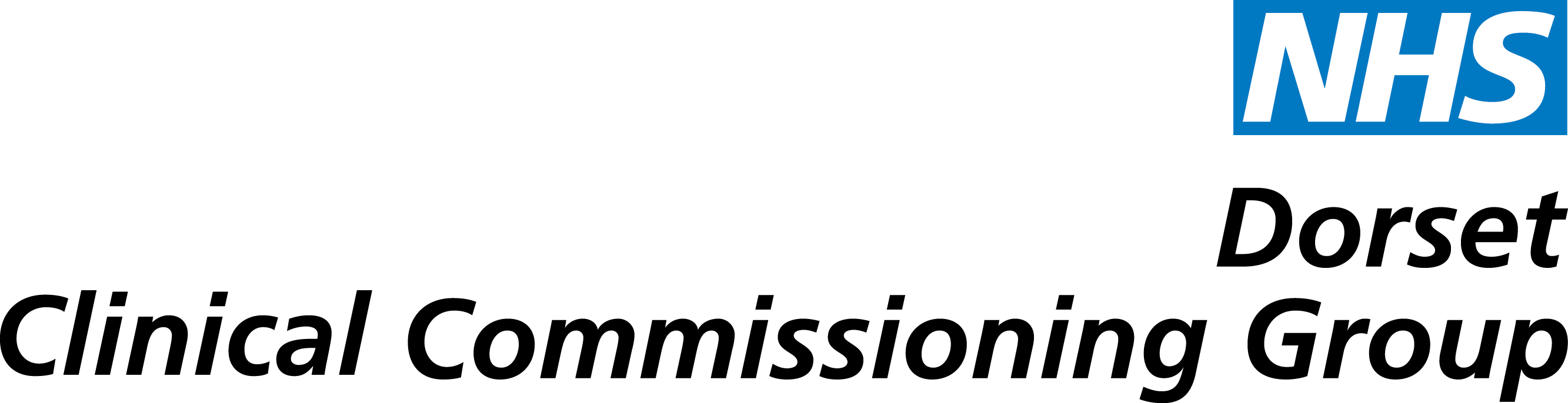 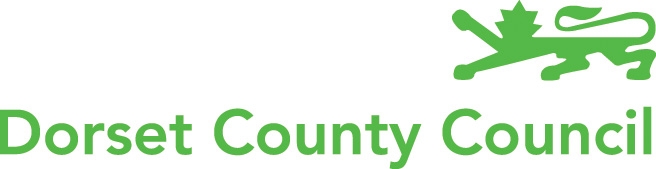 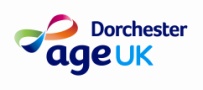 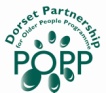 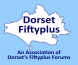 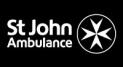 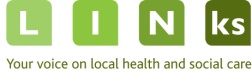 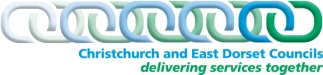 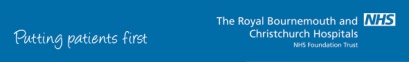 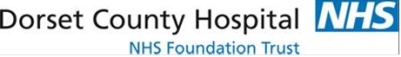 [Speaker Notes: I am also here to tell you about dehydration which is often forgotten, water is an essential nutrient that we all need to stay alive.

Read from slide:

Did you know:
  A third of people over 55 only drink one or two glasses of water per day
  In the same age group one in ten drink just one glass per day!

The need to drink more will increase in situations when the body is losing more water than normal, 
  these include: in hot weather or 
  when in a hot room, 
  with increased physical activity, 
  with diarrhoea and vomiting, 
  during fasting, 
  If taking water tablets or laxatives.

References
World Health Organisation]
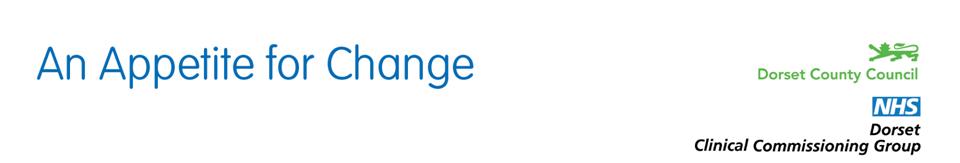 Common Myth



If you have a bladder problem, restricting your water intake will NOT work, it will probably make it worse!
Dorset's Nutritional Care Strategy for Adults supported by:
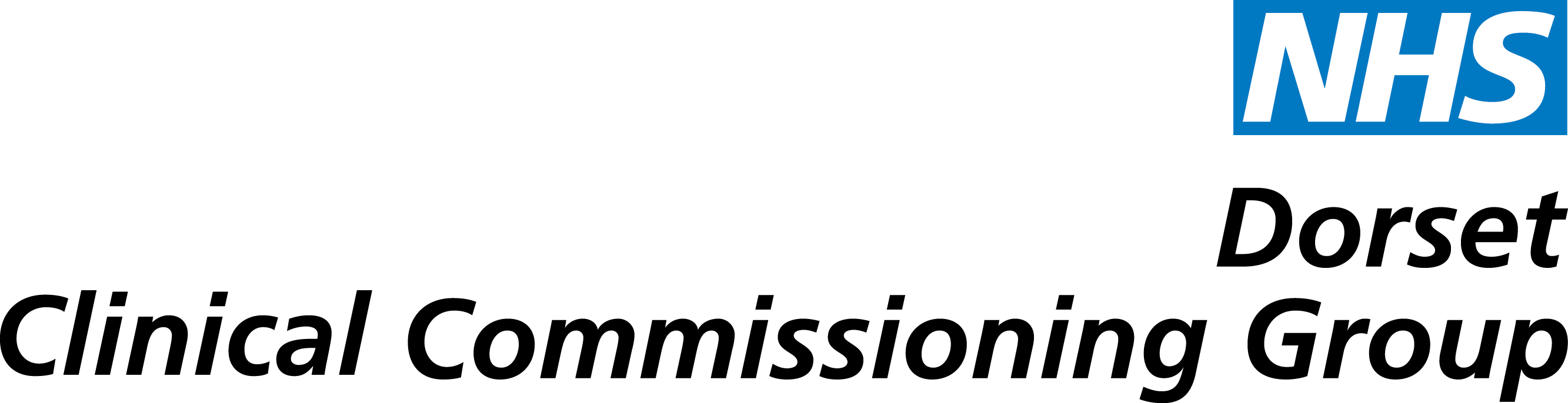 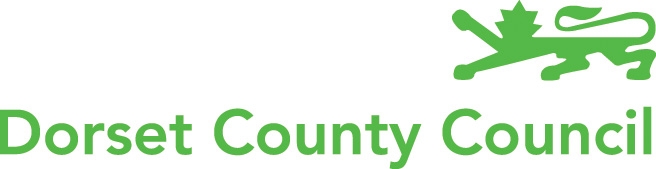 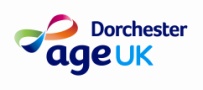 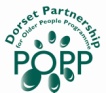 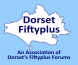 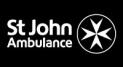 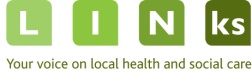 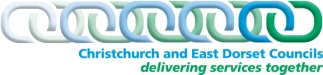 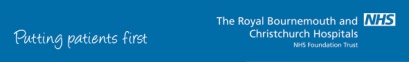 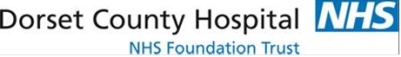 [Speaker Notes: One common myth is that if you suffer from a bladder or continence issues - restricting fluids will help the problem!

In fact restricting water intake will cause your urine to become more concentrated! 

Concentrated urine irritates the bladder which in turn can make you want to visit the loo more frequently!

Reference
Information taken from Dorset County Council and NHS Dorset Stay Healthy Just Add Water Campaign]
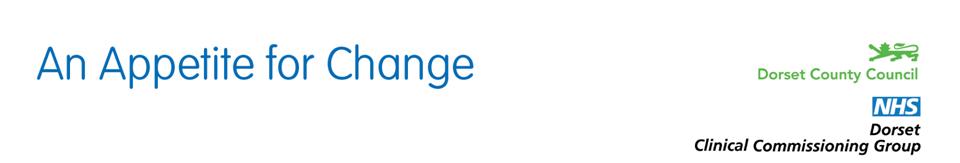 Drinking plenty of water can improve your health.  It can:

Reduce confusion and subsequent risk of falls & fractures
Reduce headaches
Ease constipation
Reduce risks of urinary tract infections
Reduce bladder irritation caused by fizzy drinks, caffeine and alcohol
Improve blood pressure
Improve skin suppleness
Protect your teeth and gums
Help you sleep better
Dorset's Nutritional Care Strategy for Adults supported by:
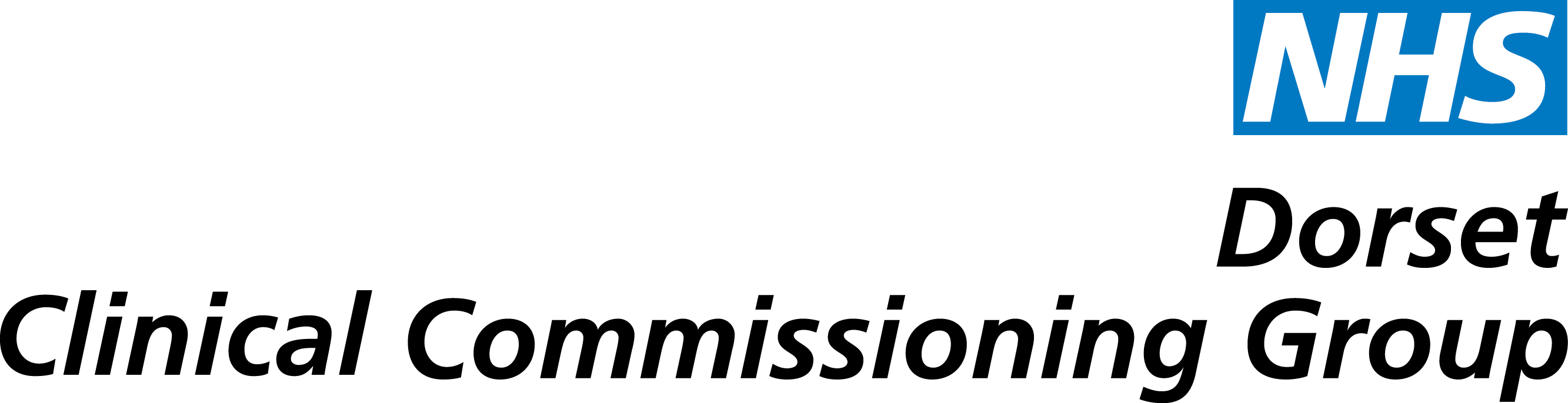 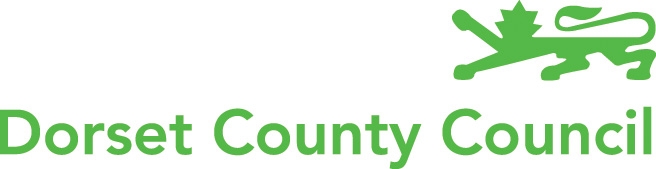 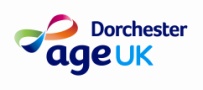 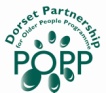 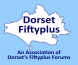 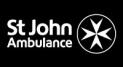 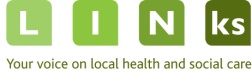 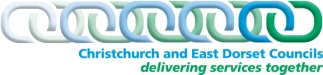 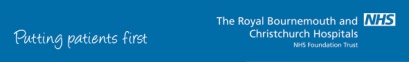 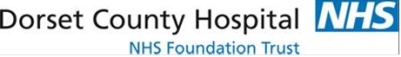 [Speaker Notes: Read list from slide:

  Reduces confusion and subsequent risk of falls & fractures 
  Reduces headaches
  Eases constipation
  Reduces risks of urinary tract infections
  Reduces bladder irritation caused by fizzy drinks, caffeine and alcohol
  Can improve blood pressure
  Improves skin suppleness
  Can protect your teeth and gums
  Helps you sleep better

Reference
Information taken from Dorset County Council and NHS Dorset Stay Healthy Just Add Water Campaign]
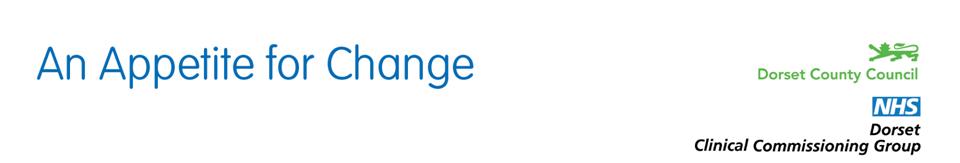 Some of the ways to combat dehydration

Drink more than you do now!
Drink even if you do not feel thirsty
Aim for 6-8 glasses of fluid during the day (excluding alcohol)
Water is best but other liquids count too
Eat fluid rich foods (soup, fruit, vegetables, jelly)
Have a full glass of water when taking your tablets
Keep a jug of water in the fridge or next to you if your mobility is poor
Check your urine when you go to the loo (clear and odourless is best!)
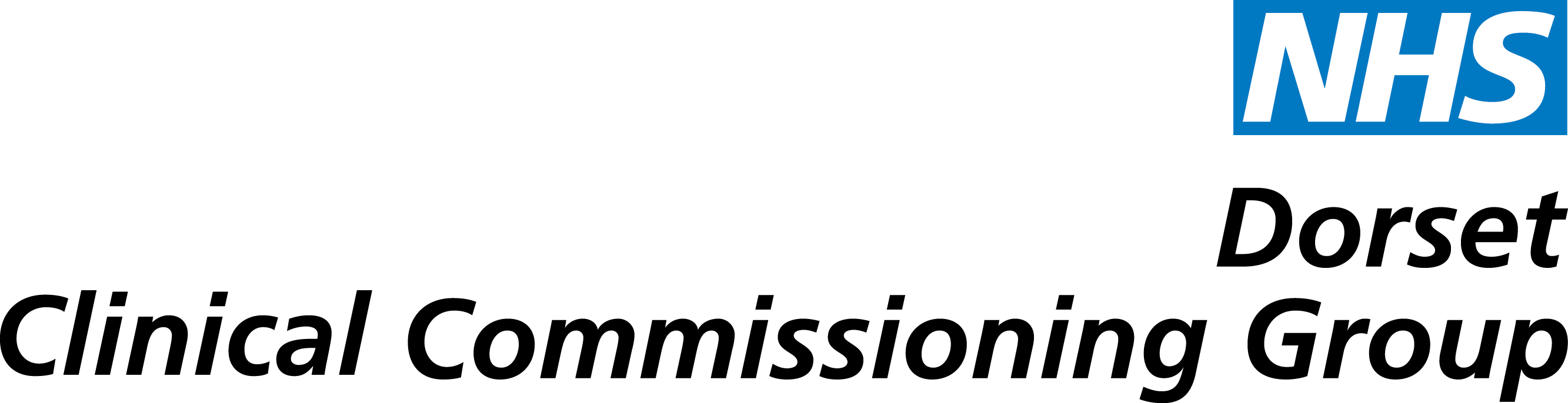 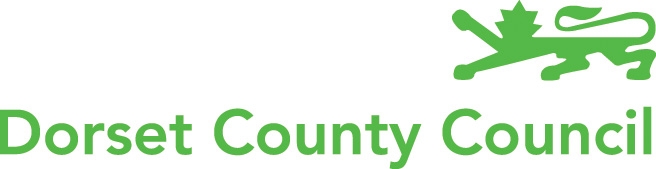 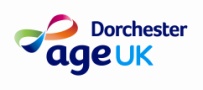 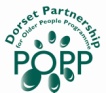 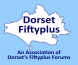 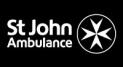 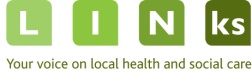 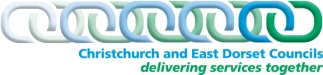 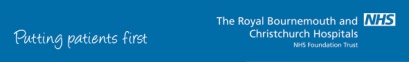 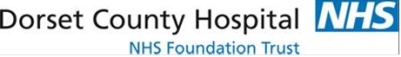 [Speaker Notes: The best way to combat or prevent dehydration is by drinking more than you do now!  Our thirst sensation can change as we age and with some medication, so you may not feel thirsty but try to have a regular drink anyway.  

If you are trying to encourage someone else to drink more, remember that whilst water is best other fluids (excluding alcohol) and food count too.

And finally a good guide is to check your urine when you go to the loo “clear and odourless is best!”]
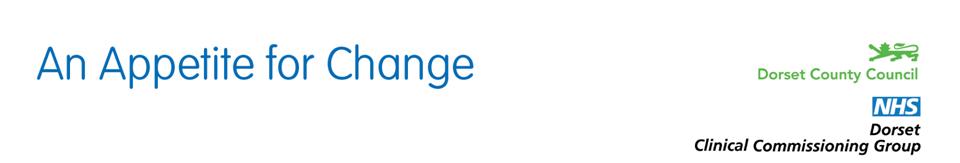 Where to get help, support and advice

GP’s will offer a check up and can refer onto a dietitian if required
Dorset’s Adult Access Team 01305 221016
Local dietetic departments can offer advice
       Information sources
	Build Yourself Up (guide to help you put on weight) 
		Available from: www.dorsetforyou.gov.uk/buildyourselfup 
		or Catering Services 01305 225934

		Eating Opportunities Directory (details about lunch clubs, meals 	on wheels and shopping services) 
		Available from:
 www.dorsetforyou.gov.uk/dorsetmealdeliveryservicesdirectory
     	or Dorset POPP 01305 224841
Dorset's Nutritional Care Strategy for Adults supported by:
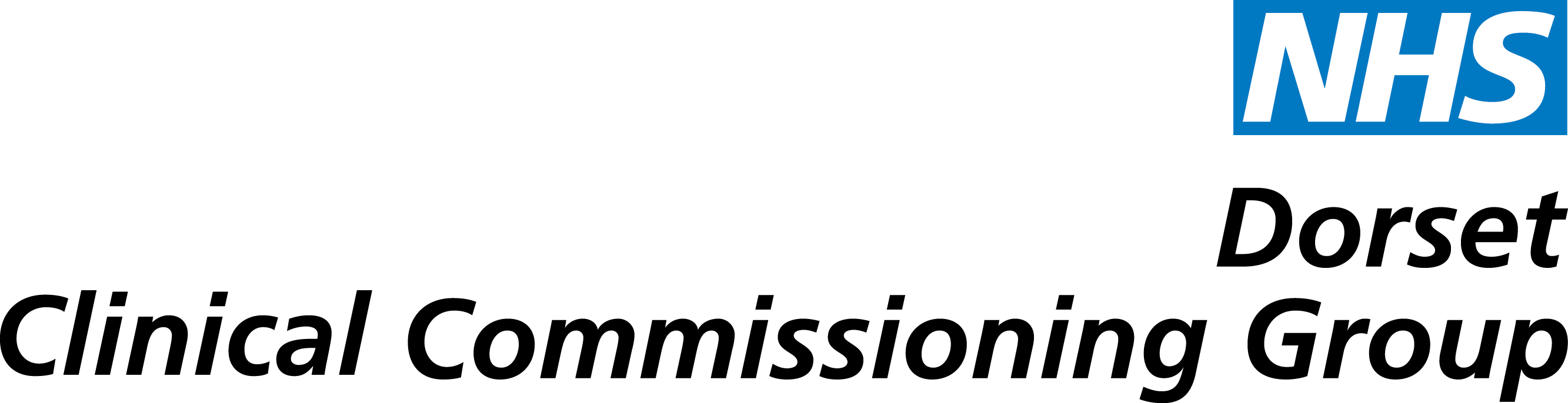 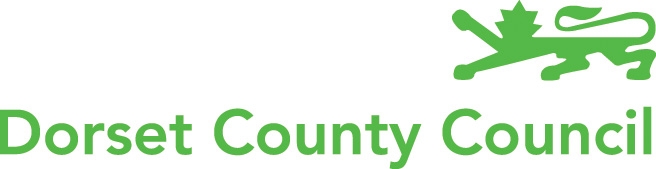 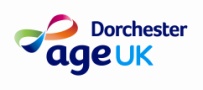 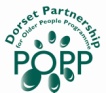 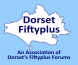 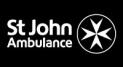 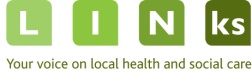 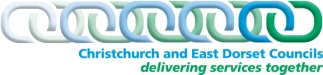 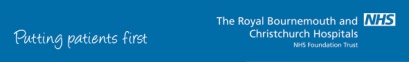 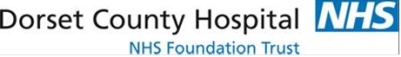 [Speaker Notes: I have told you in basic terms about food and water consumption for best health.  This is advice for the general population.  Those with medical conditions including dementia may be at a higher risk and should seek specialist advice.

I hope that you are now aware of some of the signs of malnutrition and dehydration and the importance of recognising when someone may be at risk and more aware of the steps to take to help them improve their health.

If you are concerned for yourself or someone that you know, or simply want more information please look at these sources.

The Build Yourself Up guide is useful for helping people to put on extra weight **show copy to audience**.

The Eating Opportunities Directory shows where you can eat out in company at lunch clubs or how to have meals delivered **show copy to audience**

If you are still concerned about weight loss or hydration for yourself or someone else then you are encouraged to discuss it with a GP.

Thank you for listening – I hope you found it helpful and informative.]